CÓMO OBSERVAR 
LOS ECLIPSES
DR. MANUEL GERARDO CORONA GALINDO

INSTITUTO NACIONAL NACIONAL DE ASTROFÍSICA, ÓPTICA Y ELECTRÓNICA (INAOE), CENTRO PÚBLICO DEL CONSEJO NACIONAL DE HUMANIDADES, CIENCIAS Y TECNOLOGÍAS (CONAHCYT)


CIUDAD DE MÉXICO, 5 DE ABRIL DEL 2024
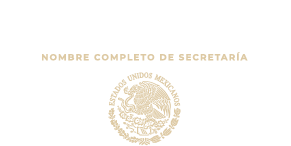 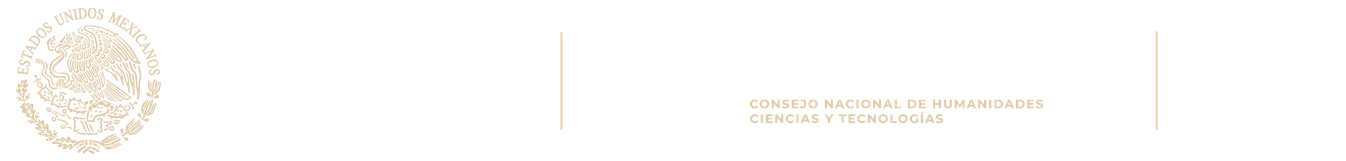 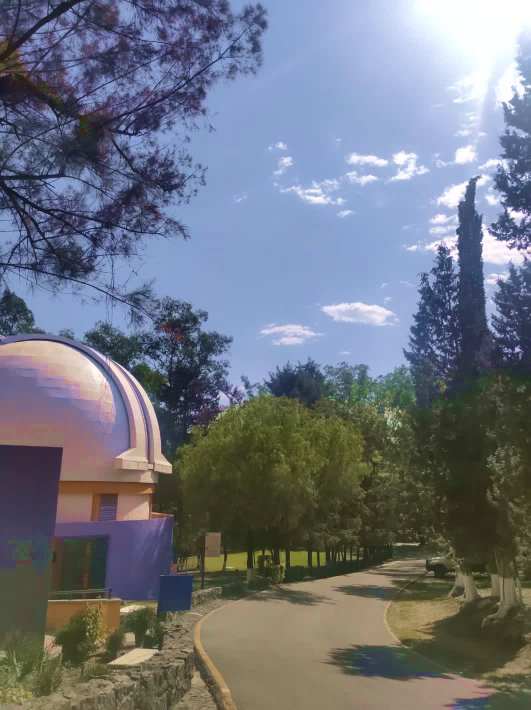 OBSERVATORIO ASTRONÓMICO GUILLERMO HARO, TELESCOPIO DE CANANEA, SONORA, MÉXICO
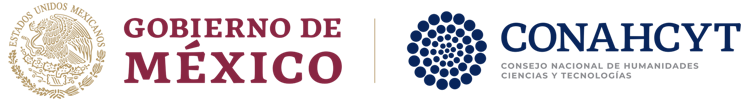 CÁMARA SCHMIDT 
SANTA MARÍA TONANTZINTLA
PUEBLA, MÉXICO
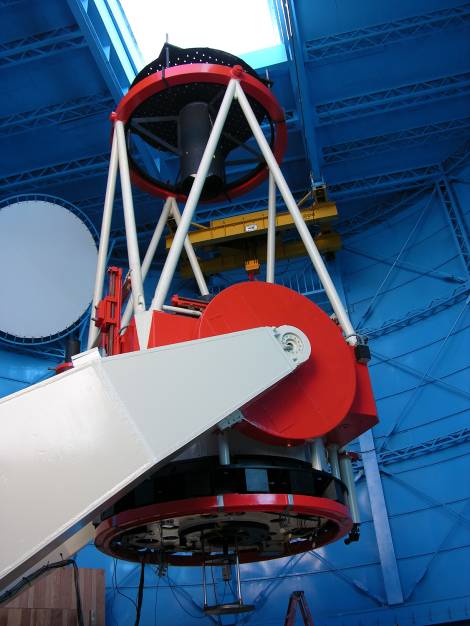 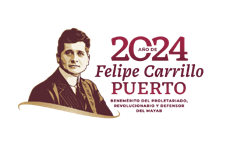 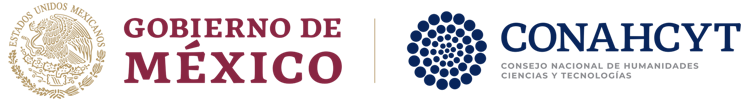 FRANJAS DE OBSERVACIÓN
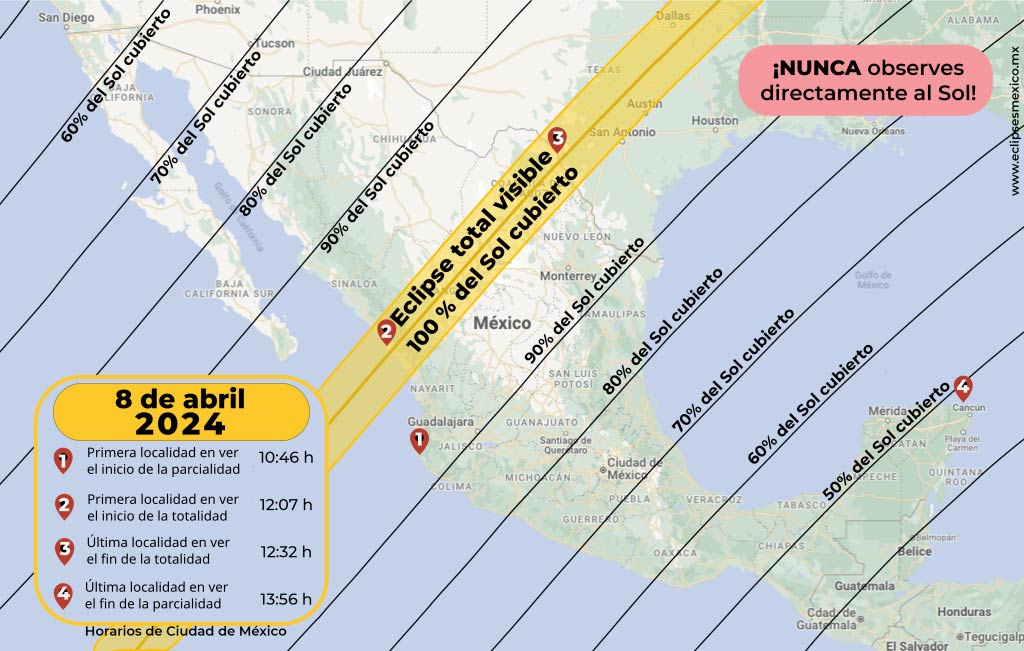 NUNCA OBSERVAR DIRECTAMENTE AL SOL
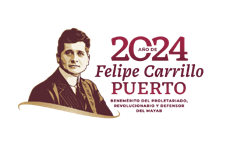 FUENTE: https://saberesyciencias.com.mx/2024/03/07/eclipses-en-mexico/
HORARIOS PARA ALGUNAS ENTIDADES (HORAS LOCALES)
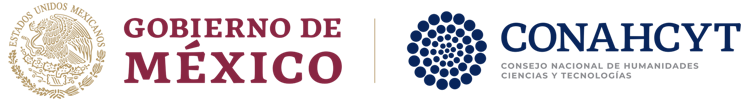 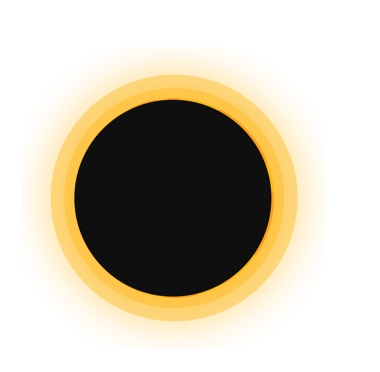 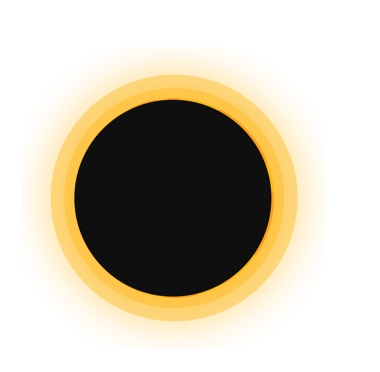 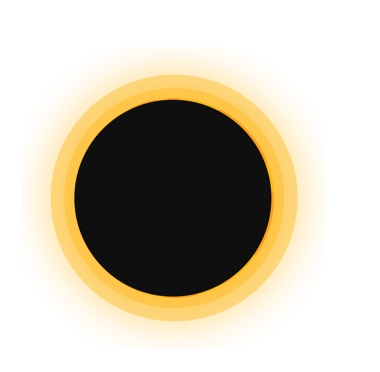 SINALOA
DURANGO
COAHUILA
ECLIPSE TOTAL (100%)
INICIO PARCIALIDAD: 9:50 h 
INICIO TOTALIDAD: 11:07 h
MÁXIMO TOTALIDAD 11:11 h
FIN TOTALIDAD: 11:14 h
FIN PARCIALIDAD: 12:35 h
ECLIPSE TOTAL (100%) 
INICIO PARCIALIDAD: 10:51 h 
INICIO TOTALIDAD: 12:08 h
MÁXIMO TOTALIDAD 12:14 h
FIN TOTALIDAD: 12:23 h
FIN PARCIALIDAD: 13:43 h
ECLIPSE TOTAL (100%)
INICIO PARCIALIDAD: 10:58 h 
INICIO TOTALIDAD: 12:16 h
MÁXIMO TOTALIDAD 12:19 h
FIN TOTALIDAD: 12:32 h
FIN PARCIALIDAD: 13:51 h
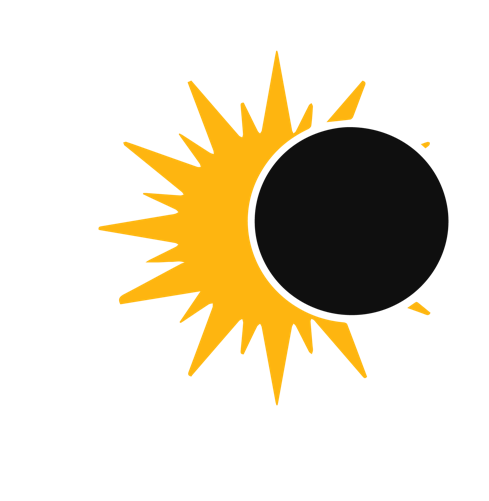 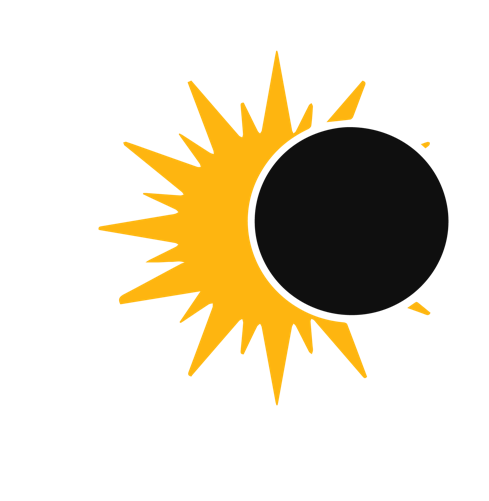 CIUDAD DE MÉXICO
PUEBLA
ECLIPSE PARCIAL (74.74%)
INICIO PARCIALIDAD: 10:55 h
PARCIALIDAD MÁXIMA: 12:14 h
FIN PARCIALIDAD: 13:36 h
ECLIPSE PARCIAL (70.44%)
INICIO PARCIALIDAD: 10:56 h 
PARCIALIDAD MÁXIMA: 12:15 h
FIN PARCIALIDAD: 13:36 h
DURACIÓN 2 h 40 min 26 s
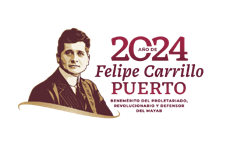 FUENTE: https://eclipsesmexico.mx/eclipses-mexico/eclipse-2024/
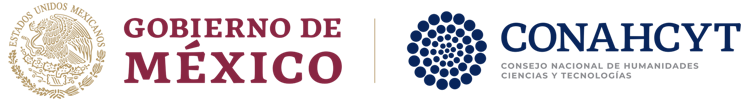 COMO OBSERVAR LOS ECLIPSES
DE MANERA DIRECTA
CON MUCHO CUIDADO; POR FAVOR TOMEN PRECAUCIONES
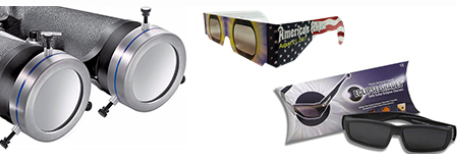 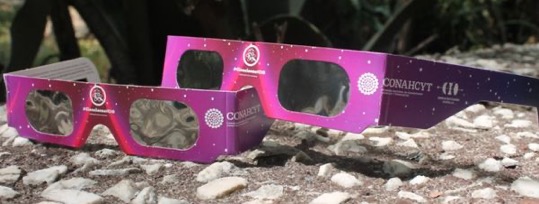 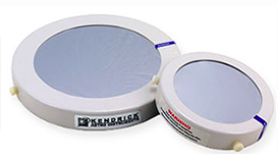 CON FILTROS ESPECIALES QUE CUMPLAN LA NORMA 
ISO 12312-2, 2015
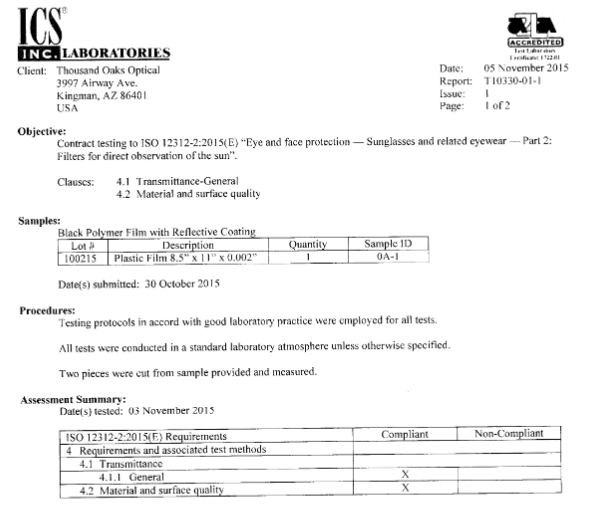 KOSMOS SCIENTIFIC
DATOS TÉCNICOS
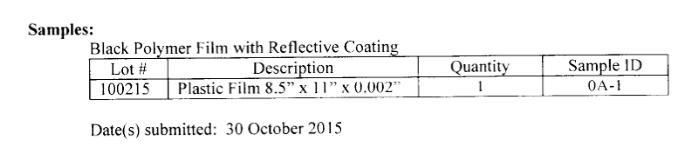 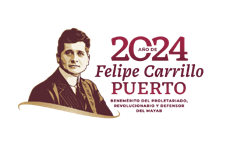 HTTPS://ECLIPSE.AAS.ORG/EYE-SAFETY/VIEWERS-FILTERS
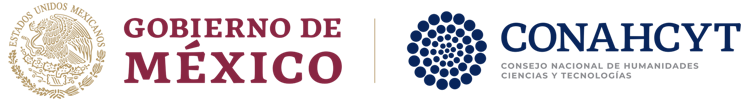 CÓMO OBSERVAR LOS ECLIPSES
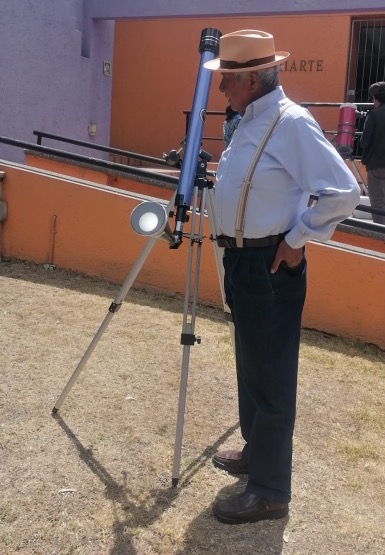 DE MANERA INDIRECTA
A TRAVÉS DE UNA CÁMARA OSCURA CONSTRUIDA EN CASA
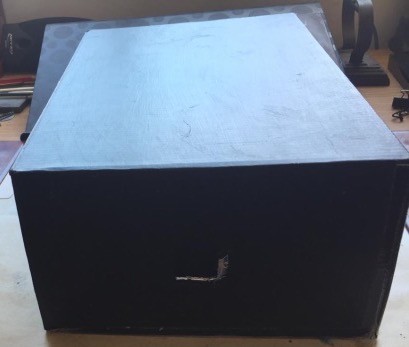 EN UNA CAJA DE ZAPATOS SE HACE UN AGUJERO, Y EN EL LADO OPUESTO, SE PROYECTA LA LUNA ECLIPSANDO AL SOL
ORIFICIO 
DONDE ENTRA LA LUZ
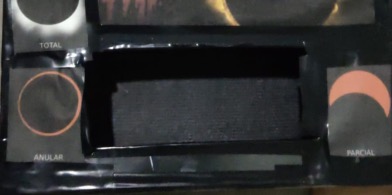 ABERTURA DE OBSERVACIÓN
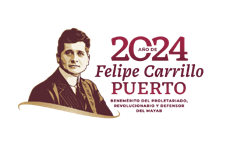 ¿CÓMO CONSTRUIR LA CÁMARA OSCURA EN CASA?
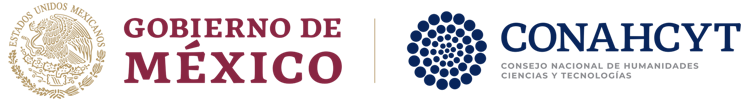 SOBRE LOS FILTROS
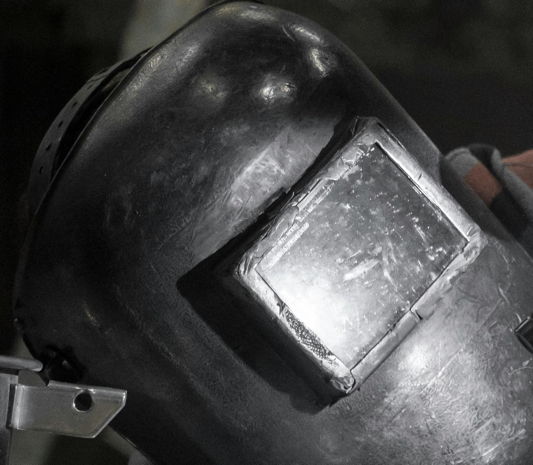 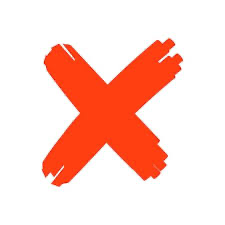 FUNCIÓN DEL FILTRO
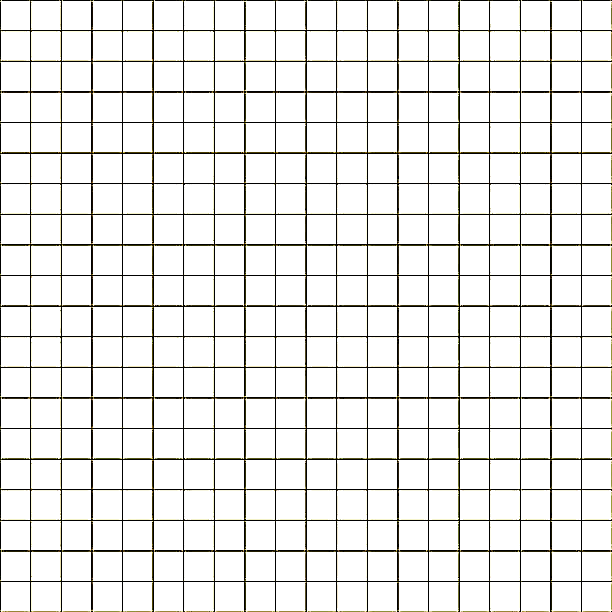 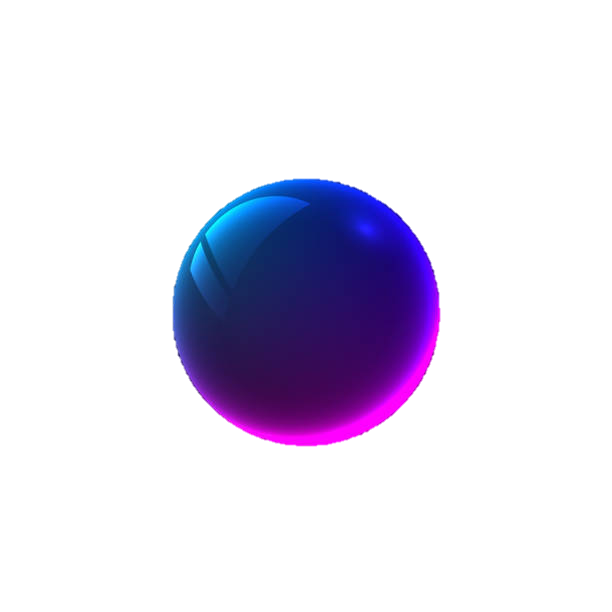 NO USAR CUALQUIER FILTRO, DEBE SER DE TRANSMITANCIA 0.002
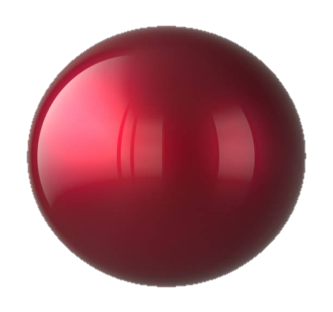 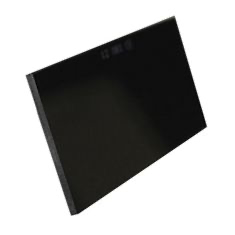 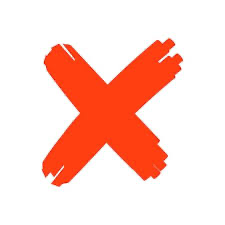 AZUL
ROJO
NO USAR VIDRIO AHUMADO, TAMPOCO VIDRIO PARA SOLDADOR
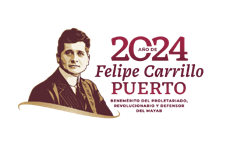 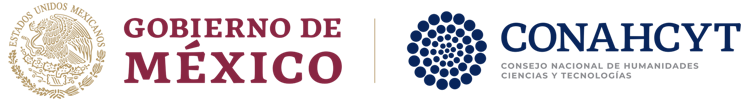 AGRADECIMIENTOS
GRACIAS
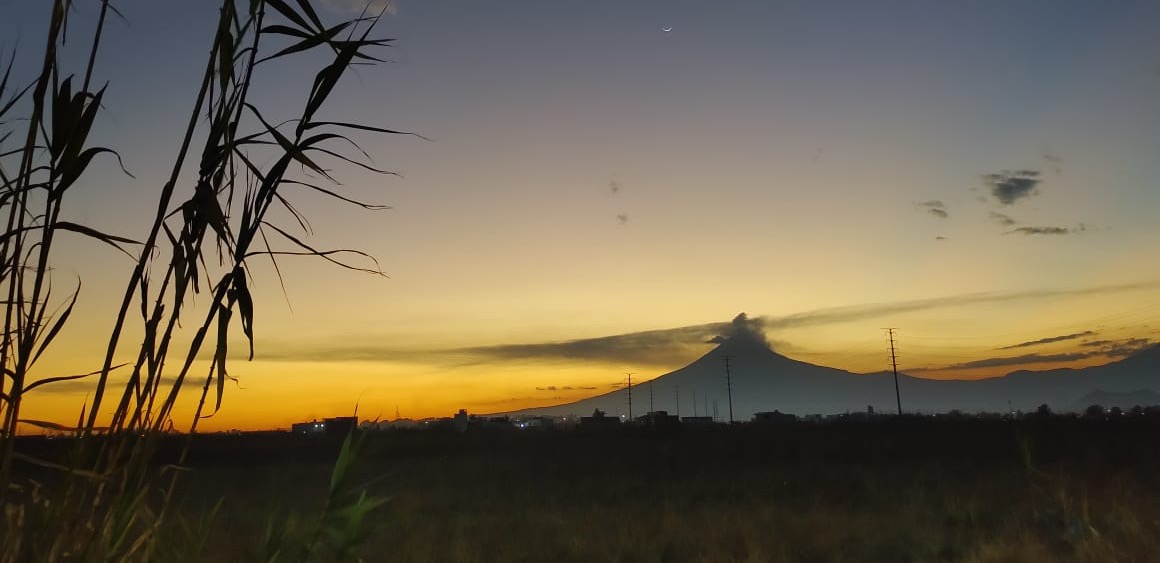 DR. MANUEL GERARDO CORONA GALINDO 
MCORONA@INAOEP.MX
POPOCATÉPETL
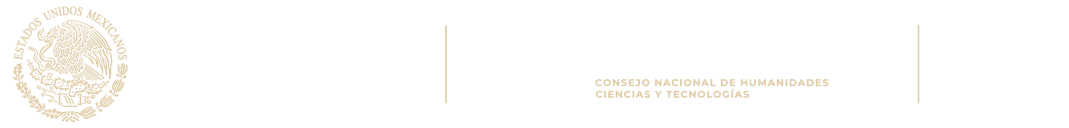 INSTITUTO NACIONAL DE ASTROFÍSICA, ÓPTICA Y ELECTRÓNICA (INAOE), TONATZINTLA, PUEBLA
FOTOGRAFÍA: GUADALUPE FLORES SERRANO